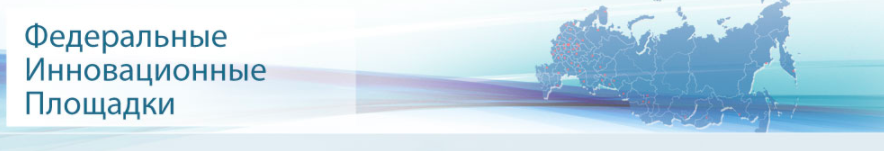 Эффективные модели осуществления инновационной деятельности организациями в системе образования и успешные практики ФИП в 2018 г.
Ольга Борисовна Устюгова,
заместитель директора АНО «Институт проблем образовательной политики «Эврика»
Статистика ФИП-2018
Уровни образования
В 146 организациях реализуется
153 проекта
Основания для выделения лучших практик
ориентированность модели или практики на реализацию задач Государственной программы Российской Федерации «Развитие образования»;
переносимость оснований модели или практики  в условия других образовательных организаций;
наличие разработанных институциональных механизмов, обеспечивающих устойчивость модели или практики.
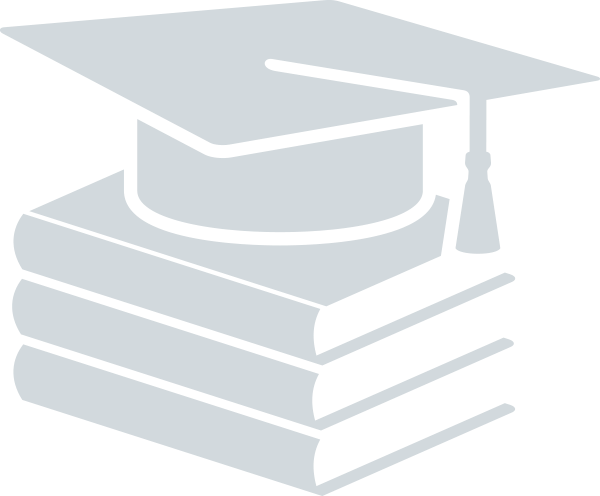 ФИП группы «Общее образование»
46 ФИП, представивших отчеты
42 ФИП – школы, 4 – детские сады
Лучшие практики:
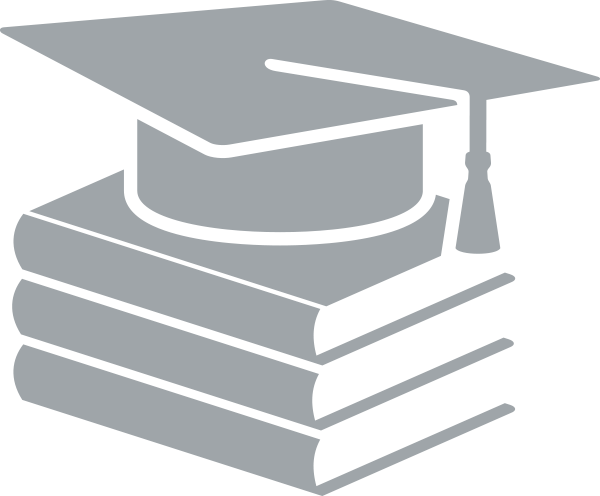 ФИП группы «Общее образование»
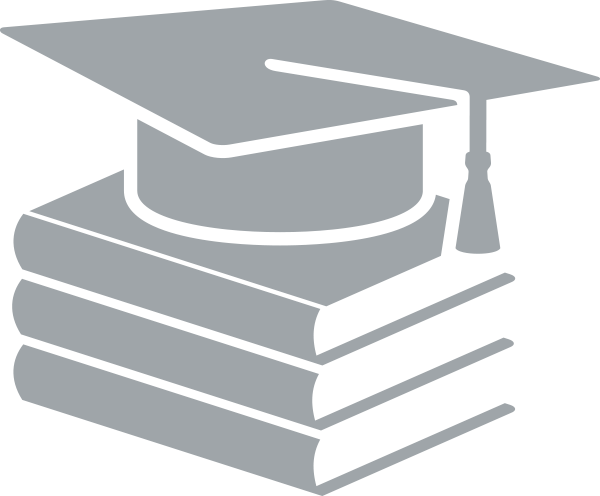 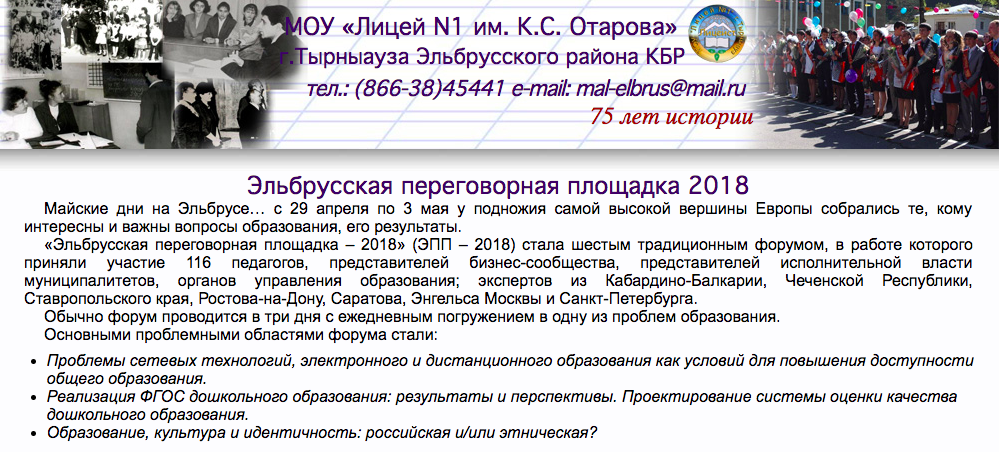 Переговорная площадка – это формальная или неформальная группа, состоящая из представителей власти, сообщества и системы образования (учителей, родителей, детей) взаимодействующих для решения или договора в одной предметной или проблемной образовательной деятельности.
ОТЧУЖДАЕМЫЕ ПРОДУКТЫ
УМК «Пойми меня» для реализации дополнительной образовательной программы «От неприятия «чужих» к сотрудничеству с «другими».
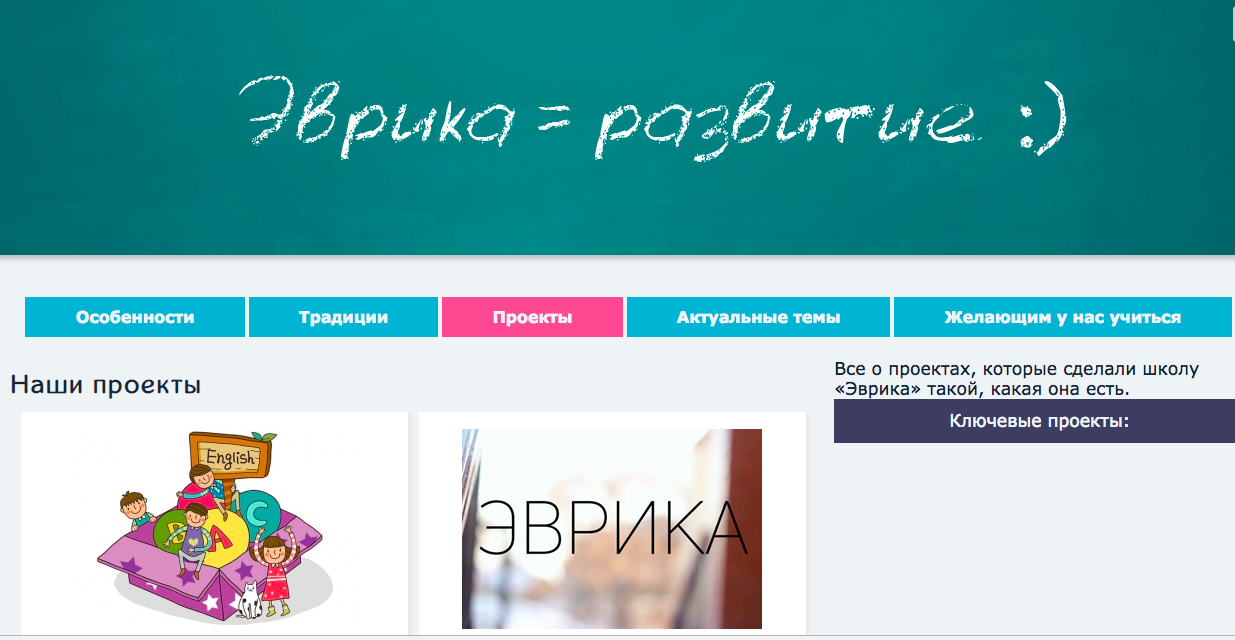 ФИП «Методическое обеспечение индивидуализации и тьюторского сопровождения в образовании»
ОТЧУЖДАЕМЫЕ ПРОДУКТЫ
модель организации эффективной образовательной среды для решения задач социализации учащихся, индивидуализации и открытости образования
принципы, технологические и организационные приемы создания среды для индивидуального образовательного движения
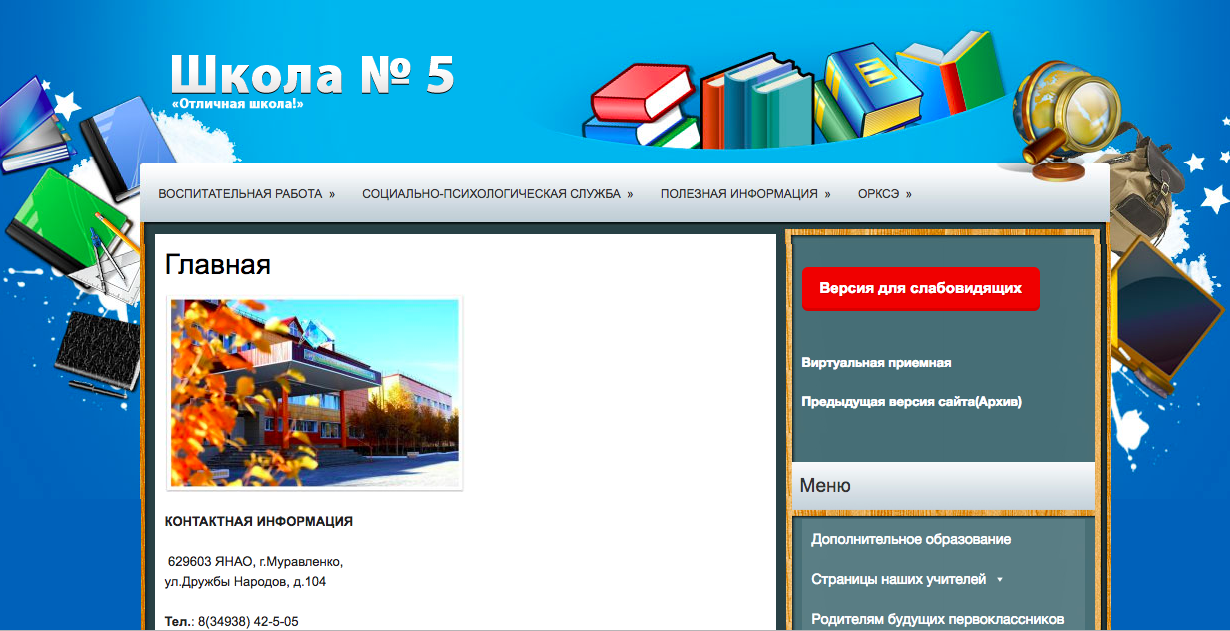 социальный театр - комплекс исследовательских и проектных событий, направленных на выявление остросоциальных проблем, волнующих подростков, через анализ причин и следствий возникновения этих проблем, прогноз вариативности их решения, создание творческого продукта в виде драматического спектакля малой формы для показа учащимся, учителям и родителям с последующим обсуждением.
ОТЧУЖДАЕМЫЕ ПРОДУКТЫ- пакет нормативных документов о работе муниципальной площадки «Социальный театр - Диалог поколений» - Программа дополнительного образования «Социальный театр»- сборник пьес для школьного театра в жанре социальной драмы «Дети страусов».
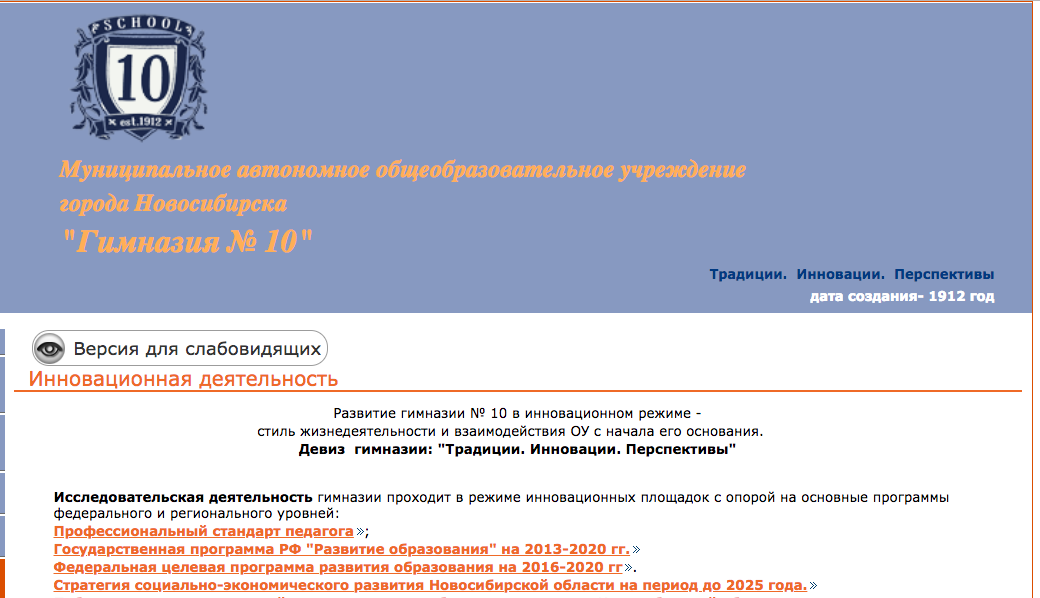 Главная цель проекта – организация цифровой образовательной среды в гимназии, предназначенной для предоставления равных возможностей участия в образовательном процессе всем группам обучающихся, независимо от их географической удаленности и физического состояния, а также для предоставления новой формы педагогической коммуникации учителям.
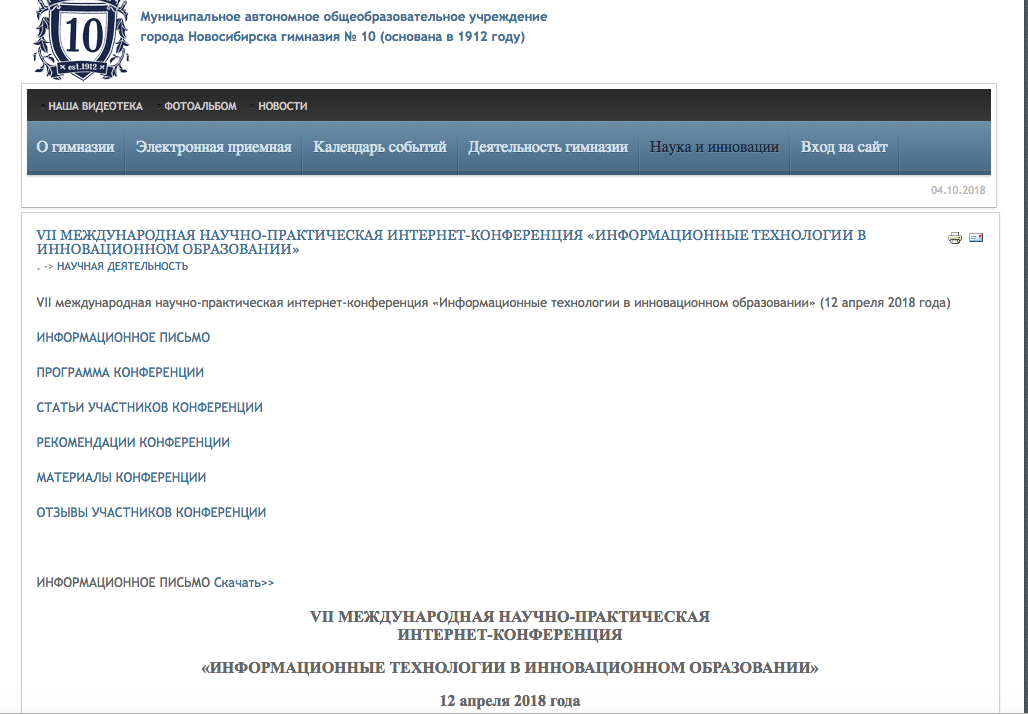 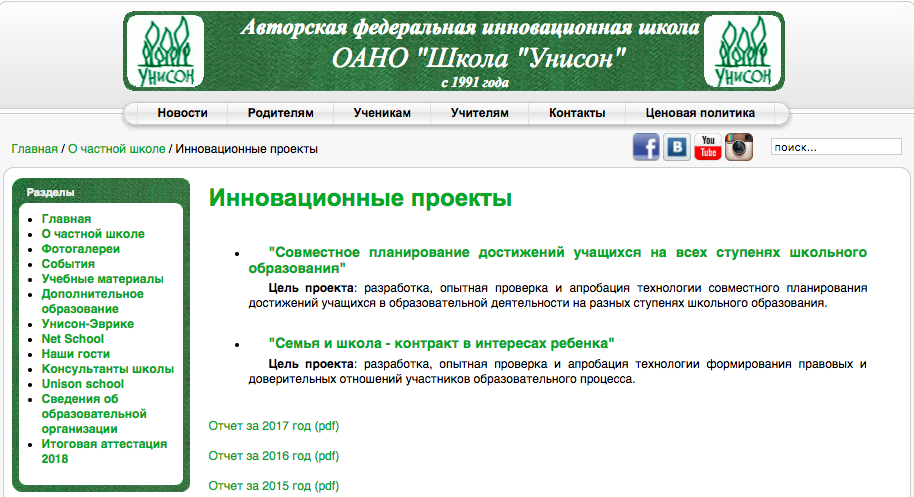 Цель проекта - разработка, опытная проверка и апробация технологии формирования правовых и доверительных отношений участников образовательного процесса.
ОТЧУЖДАЕМЫЕ ПРОДУКТЫ
надпредметная программа «Развитие культуры речи», направленная на согласование действий учителей биология, истории, литературы и русского языка, английского языка, математики и ИКТ, географии, физики по развитию у учащихся умений читать и создавать различные виды текстов;
 проспекты книг «Учимся дружить» и «Педагогика сотрудничества в школе 21 века» (ведется подготовка к изданию).
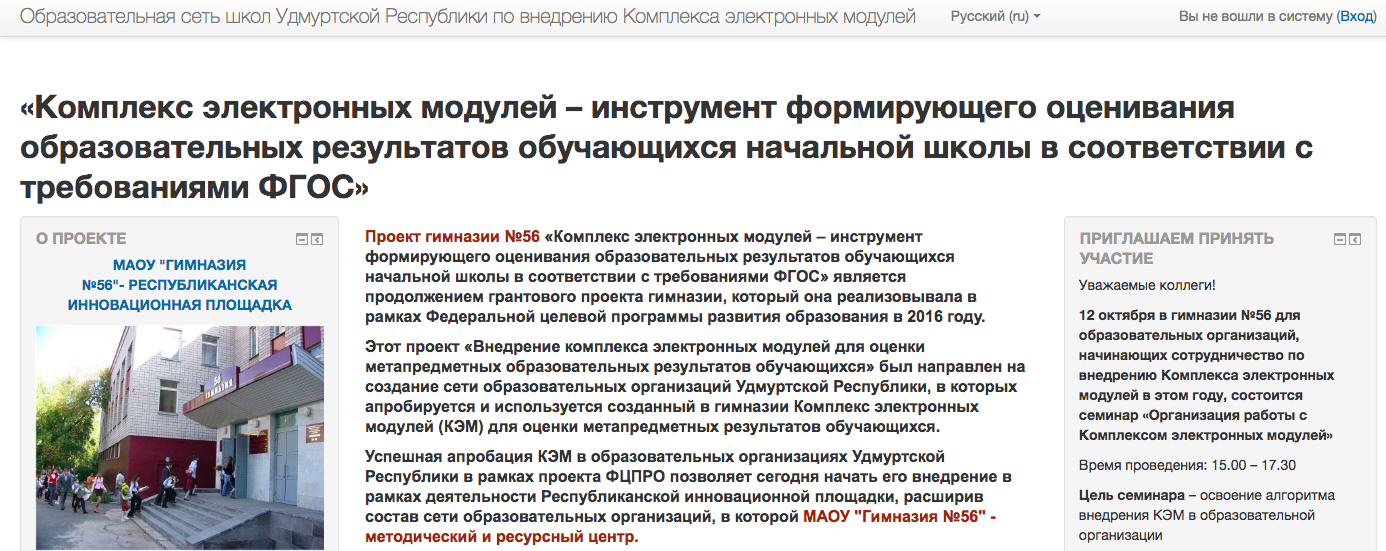 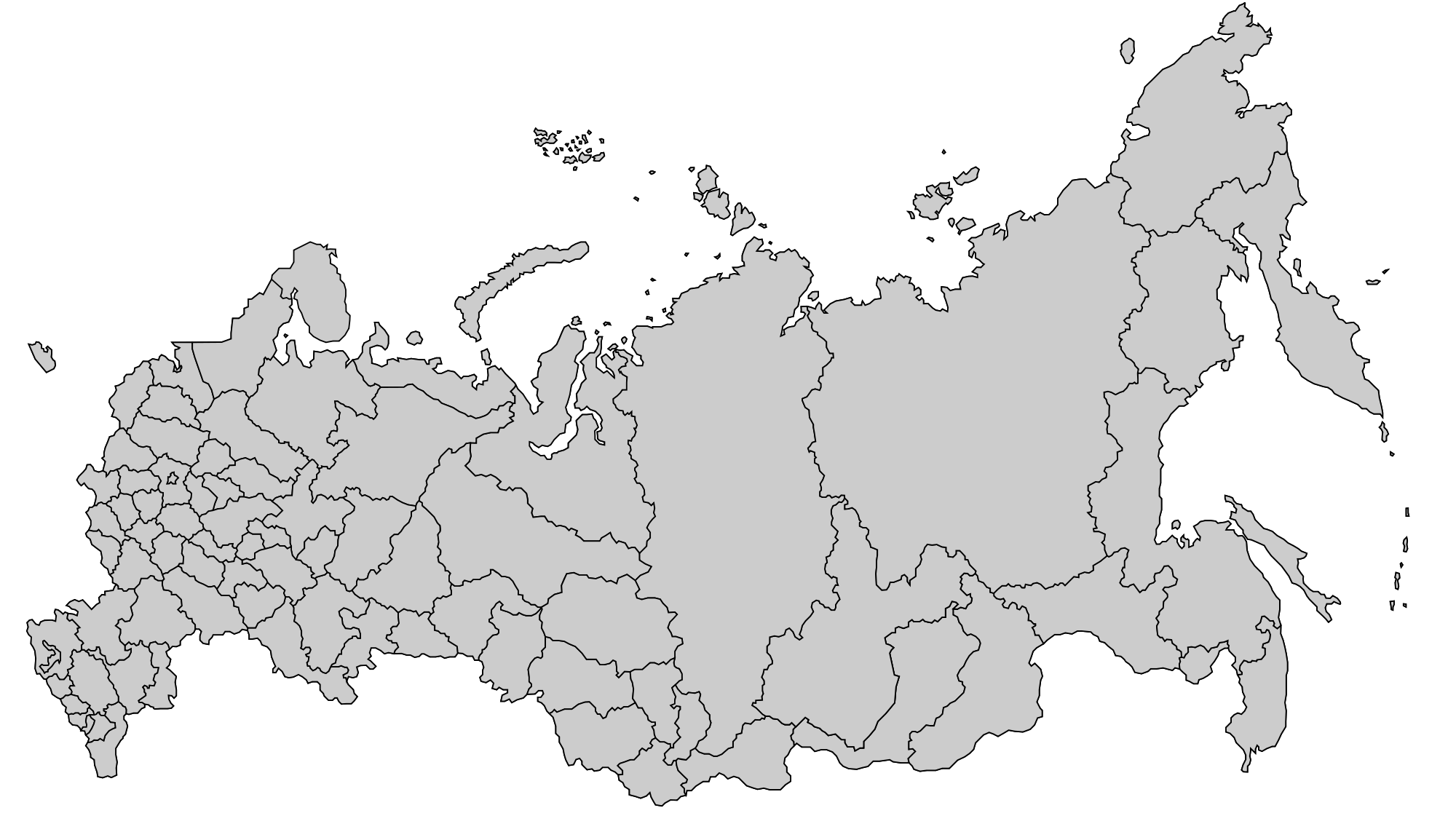 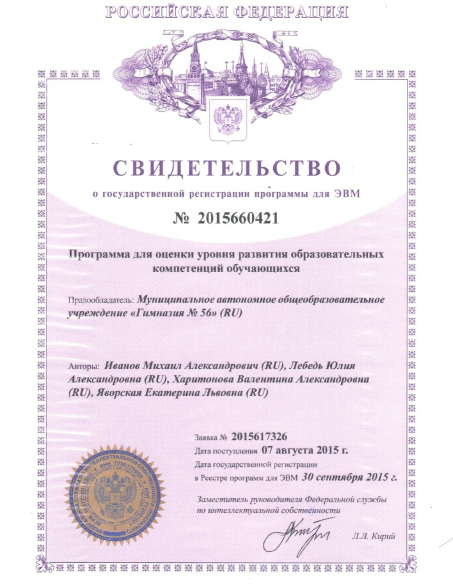 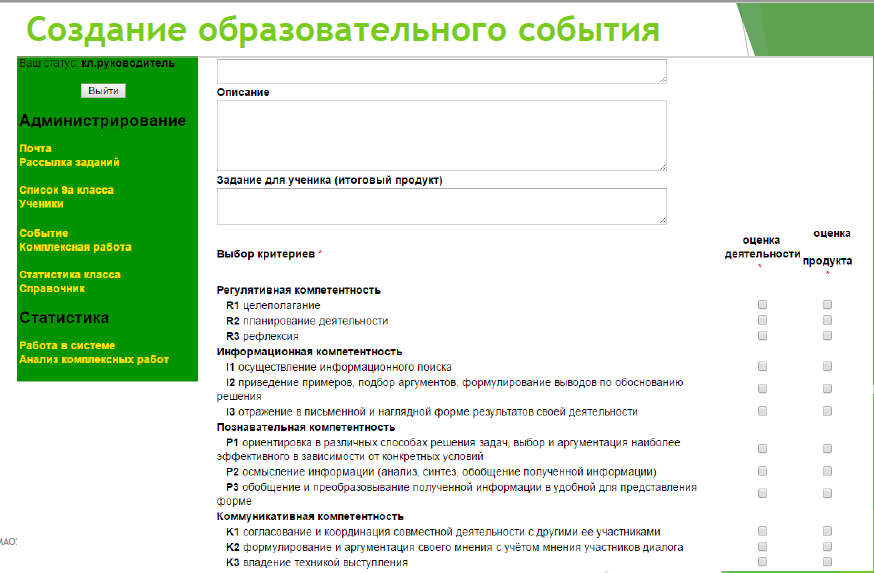 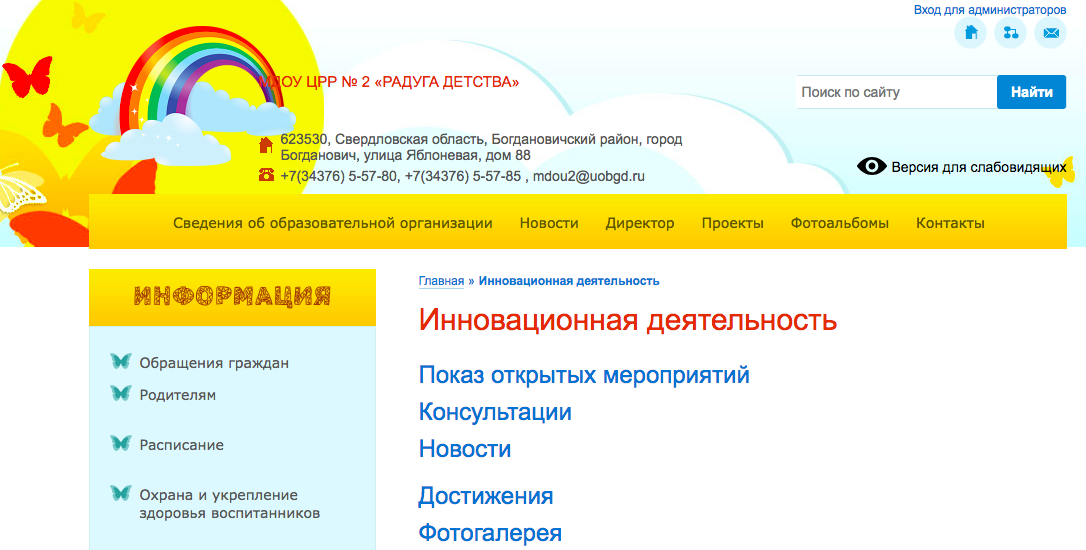 ОТЧУЖДАЕМЫЕ ПРОДУКТЫ
Положение о ресурсном центре «Играем! Исследуем! Познаем!» по вопросам организации и оценки эффективности проектной и познавательно - исследовательской деятельности дошкольников;
Пакет организационных и методических материалов по познавательно- исследовательской и проектной деятельности в мини-лабораториях детского сада и естественных условиях; 
специальная развивающая предметно-пространственная среда в помещениях и на территории детского сада (модель).
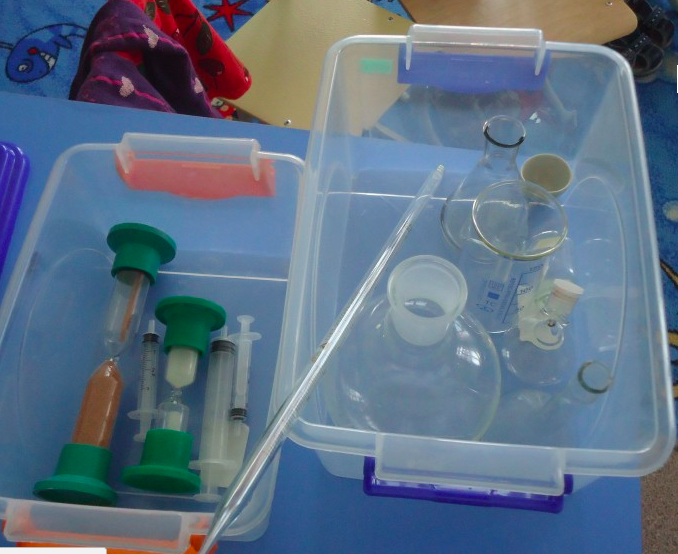 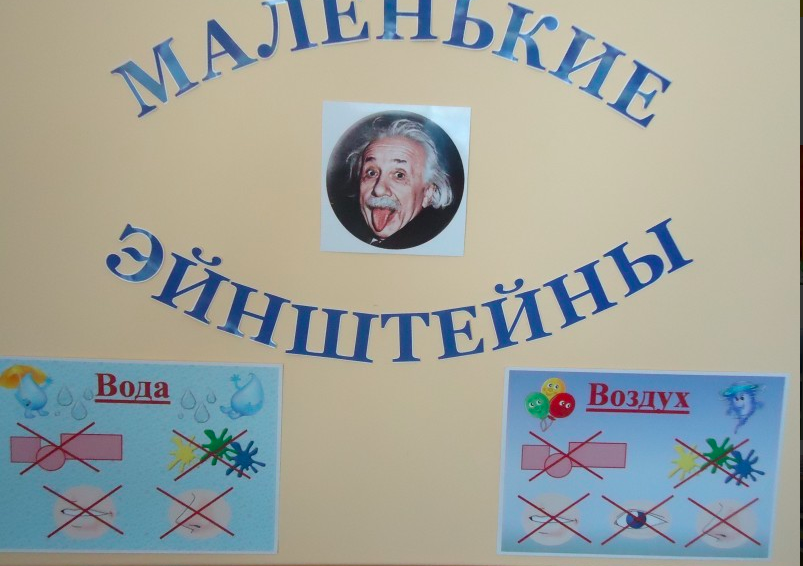 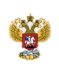 Соответствие задачам государственной политики Российской Федерации в сфере образования
обеспечение возможности на уровне среднего общего образования обучаться по индивидуальным образовательным траекториям (в том числе с использованием дистанционных технологий) – ГП Российской Федерации «Развитие образования», направление «Содействие развитию дошкольного и общего образования»; 
повышение эффективности инструментов взаимодействия с общественными объединениями, некоммерческими организациями - ГП Российской Федерации «Развитие образования», направление «Совершенствование управления системой образования»).
ФИП группы «Дополнительное образование детей»
27 ФИП
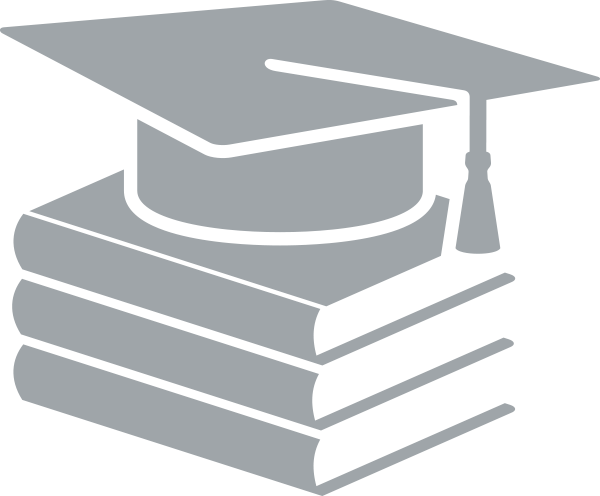 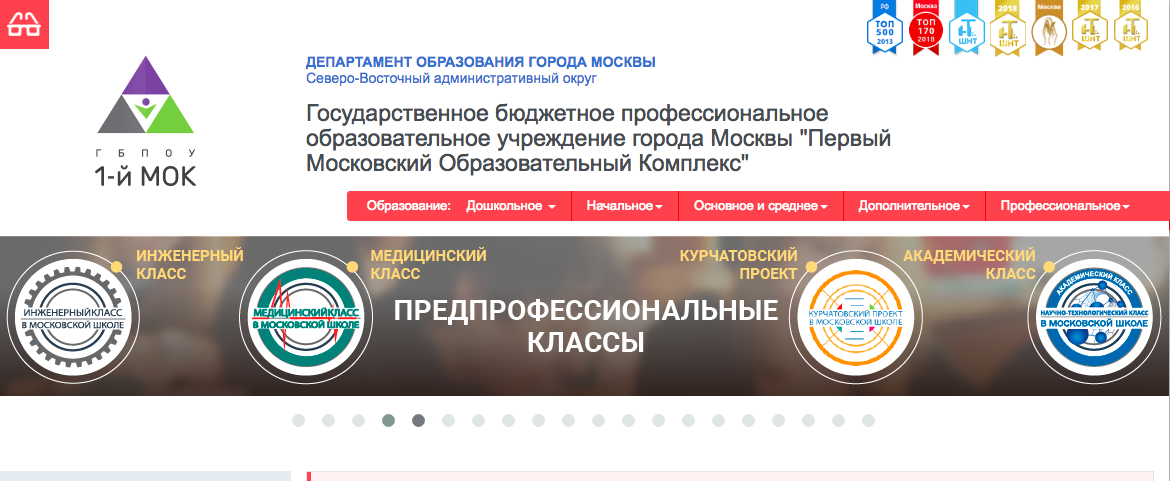 ОТЧУЖДАЕМЫЕ ПРОДУКТЫ
изменения в программу образовательной области «Технология» (введение модули «Инженерная графика», «3D-моделирование», «Прототипирование», «Станки с ЧПУ»).
Пакет нормативных актов о Городской Станции Юного Техника как территориального системообразующего центра дополнительного образования инженерно-технического и технологического профиля
Планы: 
выстраивание модели преемственности образовательных программ с охватом всех ступеней образования от детского сада до колледжа и даже производства; 
распространение модифицированных образовательных программ и методологии Городской Станции Юных Техников на другие регионы на основе организации сетевого взаимодействия образовательных учреждений
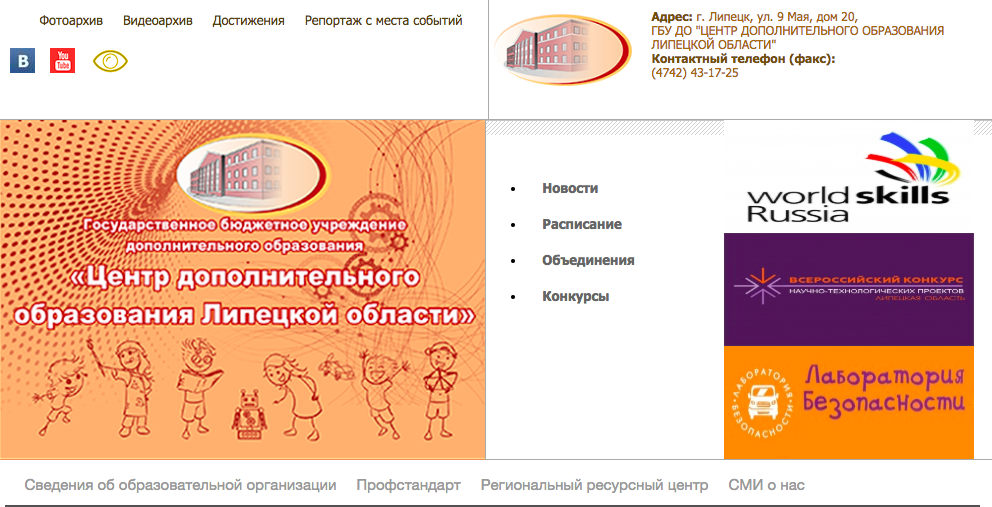 Разработка и внедрение инновационной региональной модели обучения проектной деятельности детей посредством взаимодействия сферы образования и реального сектора экономики
Содержание проекта - создание особого образовательного формата, включающего взаимодействие сферы образования и реального сектора экономики, обновления содержания дополнительного образования в соответствии с интересами детей, потребностями семьи и общества; апробации моделей и технологий проектной деятельности и управления качеством образования в формате сетевого взаимодействия, в том числе с использование современных средств информатизации.
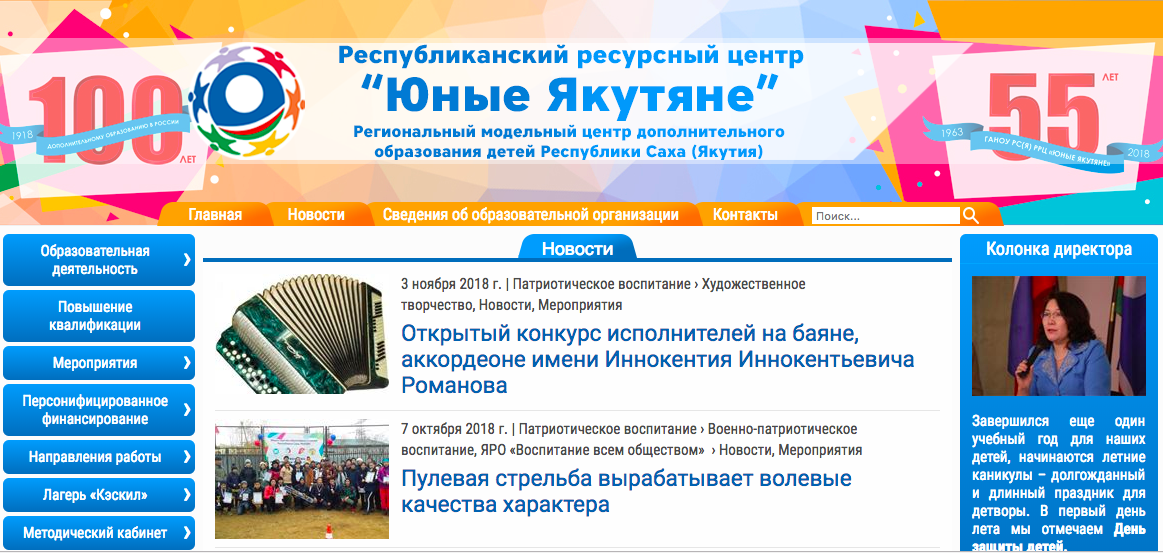 ОТЧУЖДАЕМЫЕ ПРОДУКТЫ
Методика оценки качества образовательной деятельности организаций по реализации дополнительных общеобразовательных программ для детей с использованием открытых данных;
Банк дополнительных общеобразовательных программ технической направленности (12 дополнительных общеобразовательных программ технической направленности);
Сетевая образовательная программа детского технопарка «Кванториум».
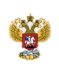 Соответствие задачам государственной политики Российской Федерации в сфере образования
увеличение численности детей и молодежи, занимающихся по дополнительным общеобразовательным программам технической и естественно-научной направленности  (ГП Российской Федерации «Развитие образования», направление «Развитие дополнительного образования детей и реализация мероприятий молодежной политики»)
ФИП группы «Дополнительное профессиональное образование»
19 ФИП
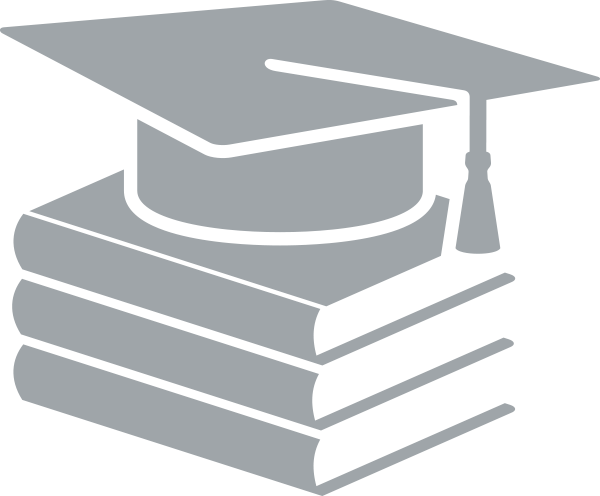 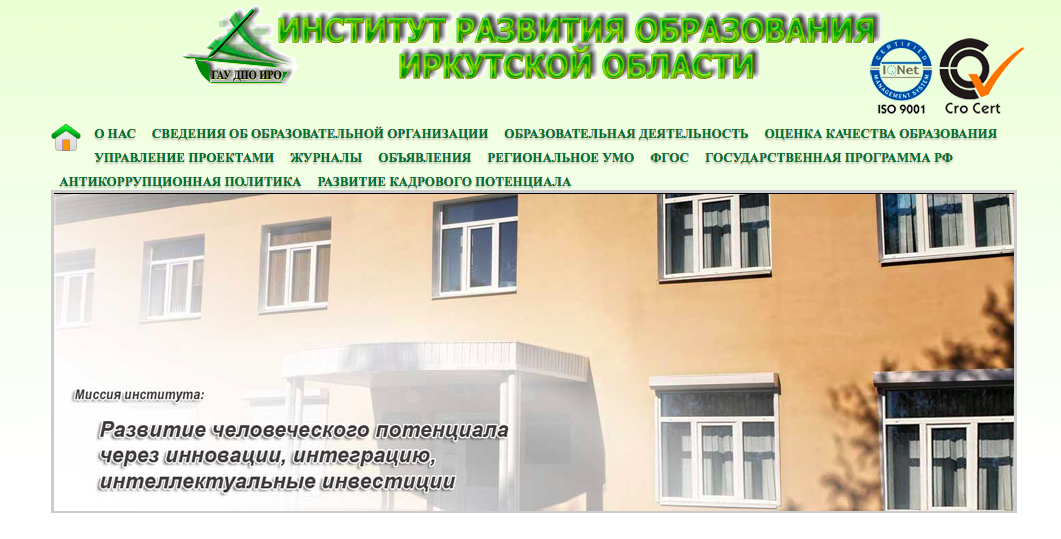 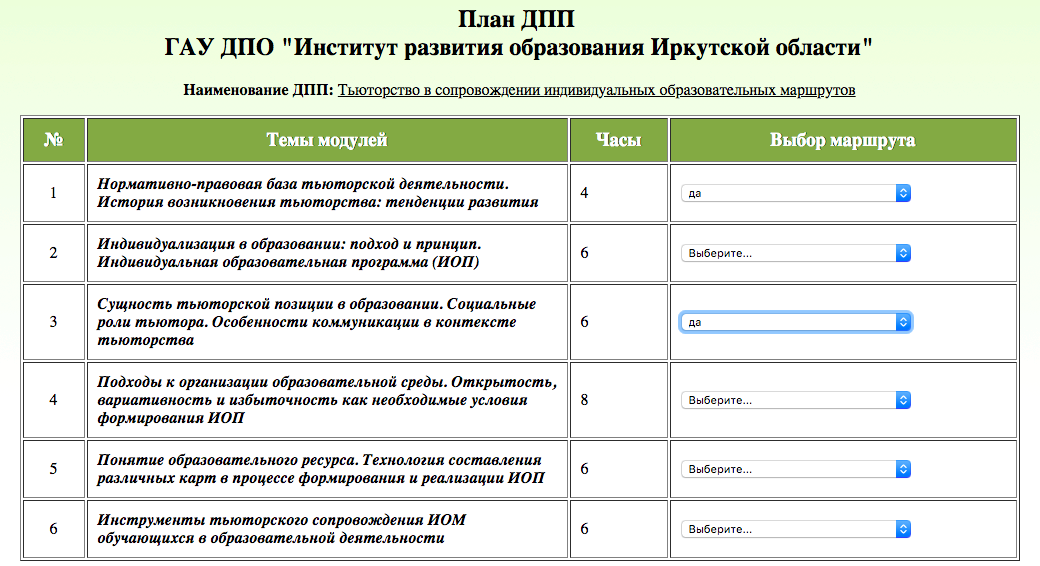 ОТЧУЖДАЕМЫЕ ПРОДУКТЫ
банк сетевых дополнительных профессиональных программ повышения квалификации;
АИС «Выбор маршрута стажировки»;
руководство пользователя системой как на уровне администратора, так и на уровне пользователя - потребителя образовательной услуги
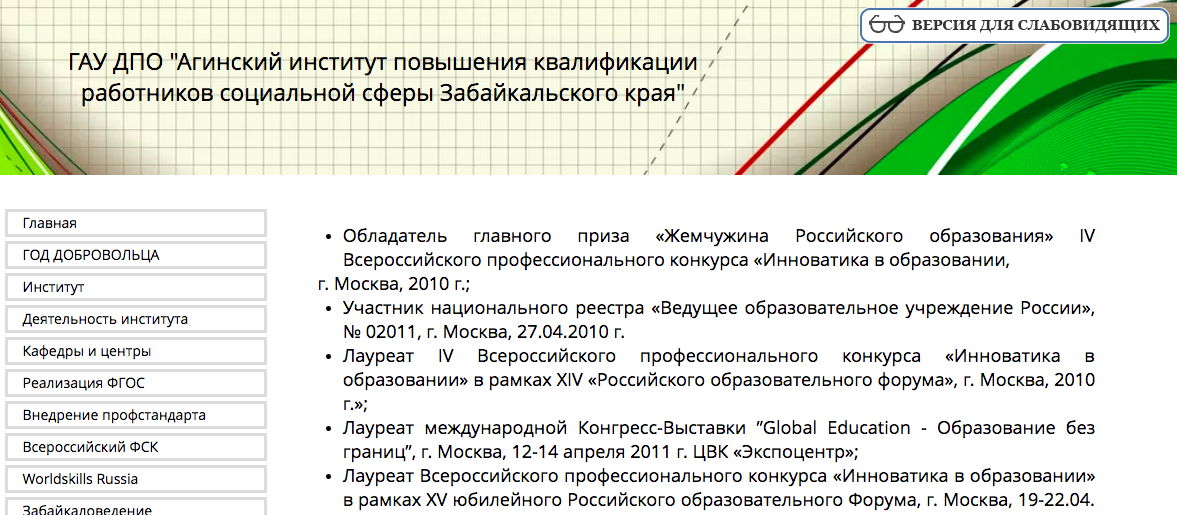 ОТЧУЖДАЕМЫЕ ПРОДУКТЫ
модули стажировок для комплексной ДПП повышения квалификации,
3 статьи по теме проекта в информационно-аналитическиом журнале Министерства образования, науки и молодежной политики Забайкальского края «Вестник образования Забайкалья», 
сборник материалов заочной международной научно-практической конференции «Модернизация системы повышения квалификации: опыт, проблемы, векторы развития» 
технологический пакет образовательной практики «Метапредметный подход в преподавании математики».
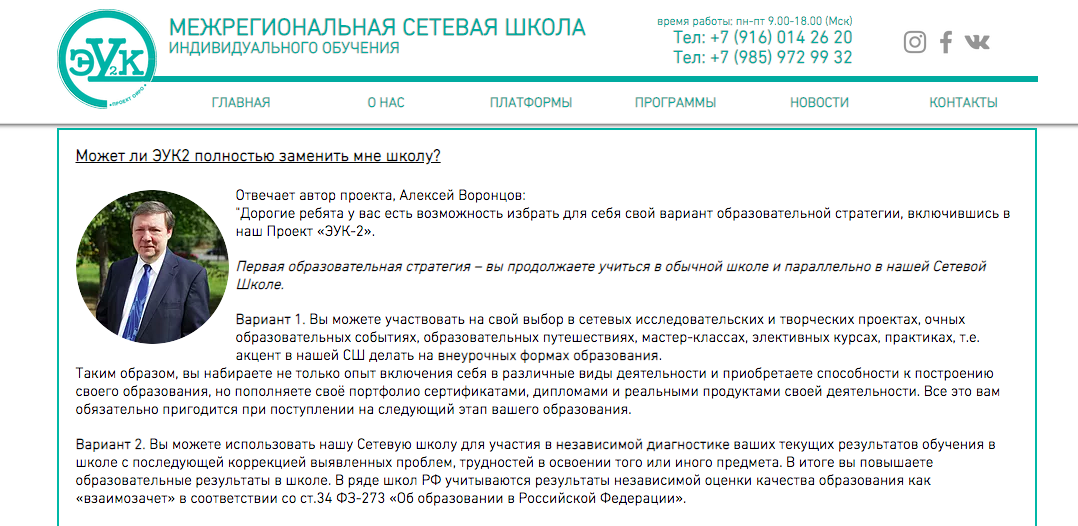 ОТЧУЖДАЕМЫЕ ПРОДУКТЫ
сетевые образовательные программы интегративных курсов «Обществознание», «Естествознание», «Россия в мире» для 10 класса;
система контрольно-оценочной деятельности всех субъектов образовательного процесса (процедура оценивания в рамках кредитно-модульной системы оценки и форматы КИМов);
модель тьюторского сопровождения, навигации и продюсирования образовательных продуктов обучающихся;
формат индивидуальной учебной программы старшеклассника;
методические рекомендации для работы над индивидуальным проектом.
новая модель учебного плана;
пакет нормативных документов и методических материалов по сетевой старшей школе
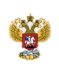 Соответствие задачам государственной политики Российской Федерации в сфере образования
обеспечение возможности на уровне среднего общего образования обучаться по индивидуальным образовательным траекториям (в том числе с использованием дистанционных технологий) – ГП Российской Федерации «Развитие образования», направление «Содействие развитию дошкольного и общего образования»; 
разработка и реализация комплексной программы повышения профессионального уровня педагогических работников общеобразовательных организаций, направленной в том числе на овладение ими современными образовательными технологиями и методиками обучения и воспитания, знаниями, умениями и навыками – ГП Российской Федерации «Развитие образования», направление «Содействие развитию дошкольного и общего образования»
ФИП группы «Высшее образование»
37 ФИП
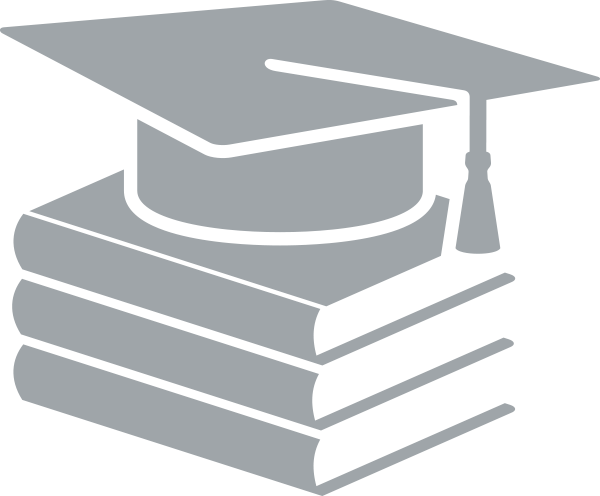 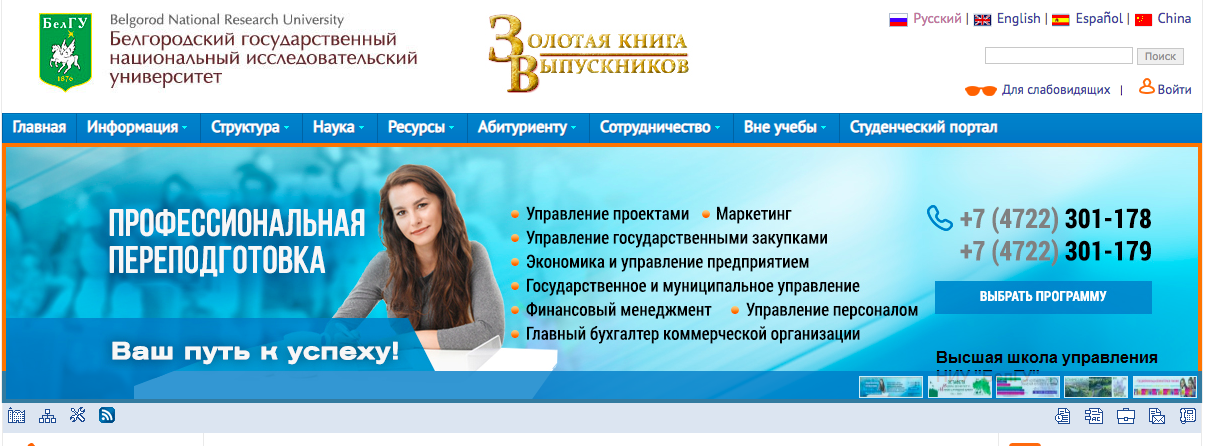 ОТЧУЖДАЕМЫЕ ПРОДУКТЫ
онлайн-курс по основам управления проектами для размещения на площадке «Открытое образование»; 
два пособия для студентов и слушателей, 
реализовано 10 программ повышения квалификации по основам проектного управления.
Планы:
программы повышения квалификации и профессиональной переподготовки по проектному управлению для органов власти и организаций региона;
дистанционная образовательная программа повышения квалификации в сфере проектного управления.
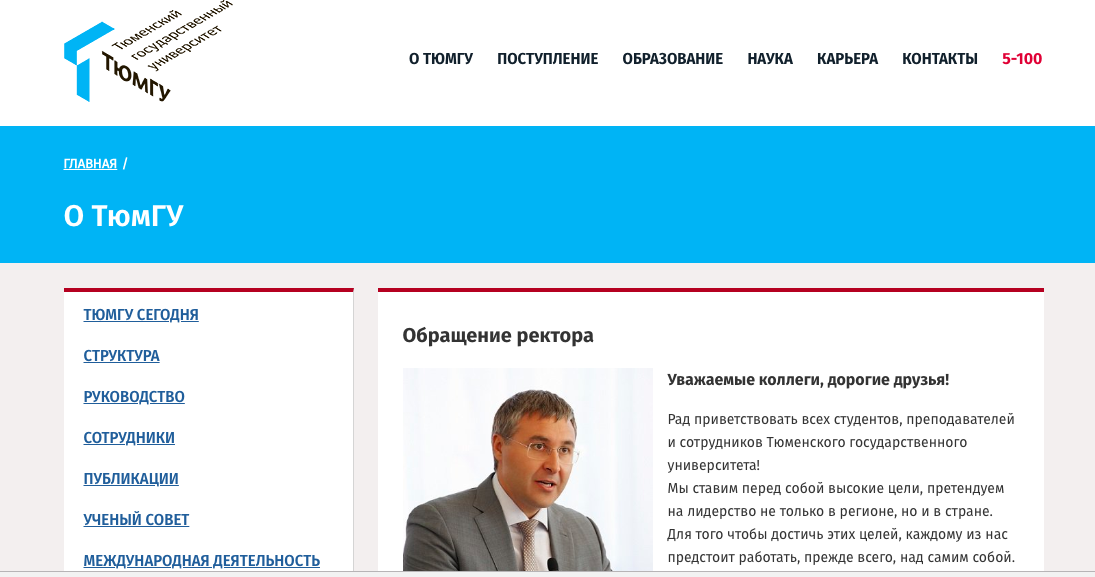 ОТЧУЖДАЕМЫЕ ПРОДУКТЫ
22 образовательные программы высшего образования с учетом индивидуальных траекторий обучения;
гид студента, обучающегося по индивидуальным образовательным траекториям;
проекты методических рекомендаций по внедрению индивидуализации образования, в том числе рекомендации по внедрению ядерной программы (CORE) в образовательное пространство университета;
 рекомендации по созданию электронного образовательного пространства;
рекомендации по внедрению тьюторского сопровождения в образовательный процесс
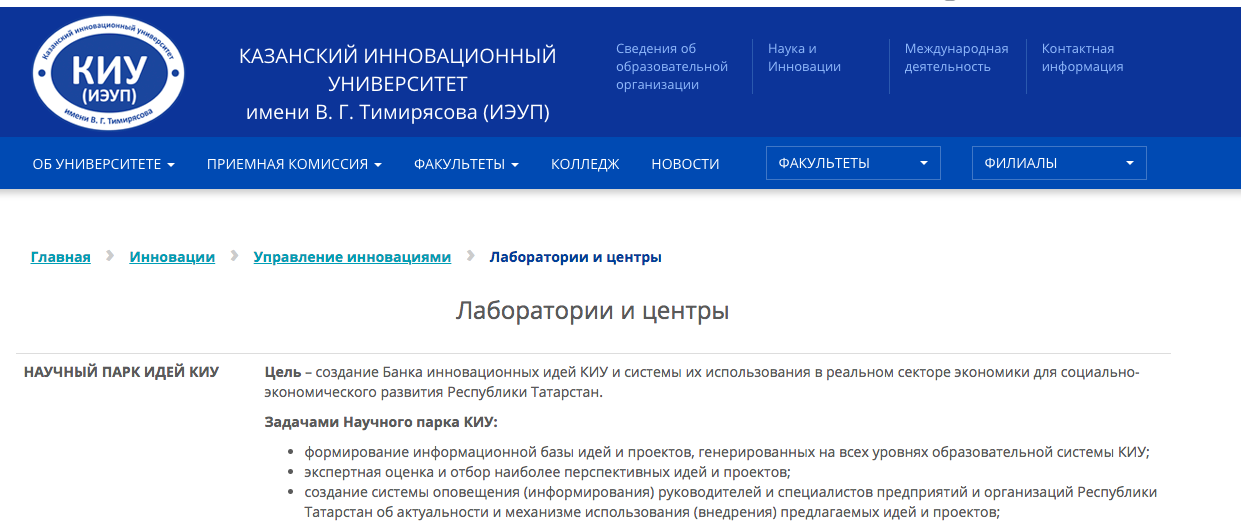 ОТЧУЖДАЕМЫЕ ПРОДУКТЫ
Сборник «Терминологический словарь по инклюзивному образованию»;
Статьи для журнала «Педагогическое образование и наука» №3 за 2018г.;
Сборник докладов VI Международной научно-практической конференция «Преемственная система инклюзивного образования: взаимодействие специалистов разного профиля»
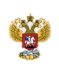 Соответствие задачам государственной политики Российской Федерации в сфере образования
создания условий для системного повышения качества и расширения возможностей непрерывного образования для всех категорий граждан за счет развития российского цифрового образовательного пространства (ГП Российской Федерации «Развитие образования», направление «Реализация образовательных программ профессионального образования»).
ФИП группы «Профессиональное образование»
6 ФИП
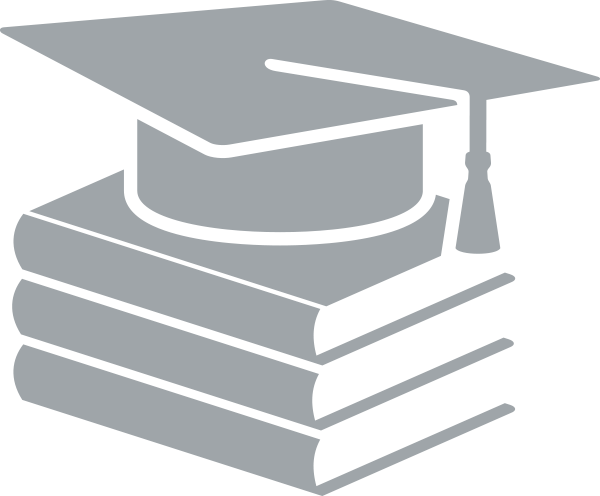 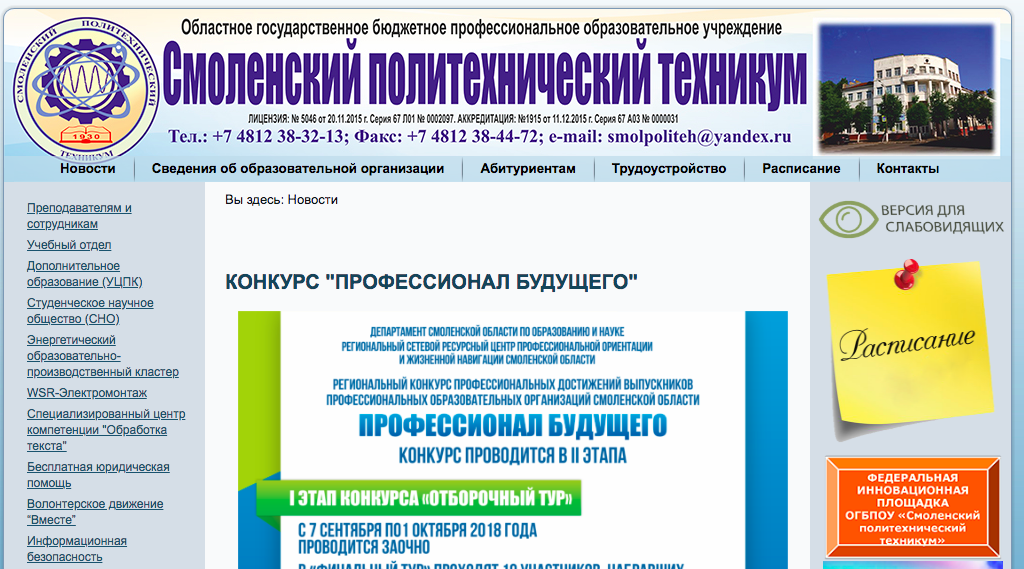 Проект направлен на создание инновационной учебно-методической площадки для апробации технологий инклюзивного среднего профессионального образования по направлению ИКТ на территории Смоленской области
ОТЧУЖДАЕМЫЕ ПРОДУКТЫ
Положение об учебно-методическом центре по направлению «Информационно-коммуникационные технологии», 
Положение об организации образовательного процесса для обучения инвалидов и лиц с ОВЗ», 
Адаптированная образовательная программа дополнительного образования «Оператор ПЭВМ», 
Адаптированная образовательная программа дополнительного образования «Основы компьютерной грамотности».
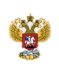 Соответствие задачам государственной политики Российской Федерации в сфере образования
удельный вес числа образовательных организаций среднего профессионального образования и высшего образования, здания которых приспособлены для обучения лиц с ограниченными возможностями здоровья - целевой показатель  ГП Российской Федерации «Развитие образования» .
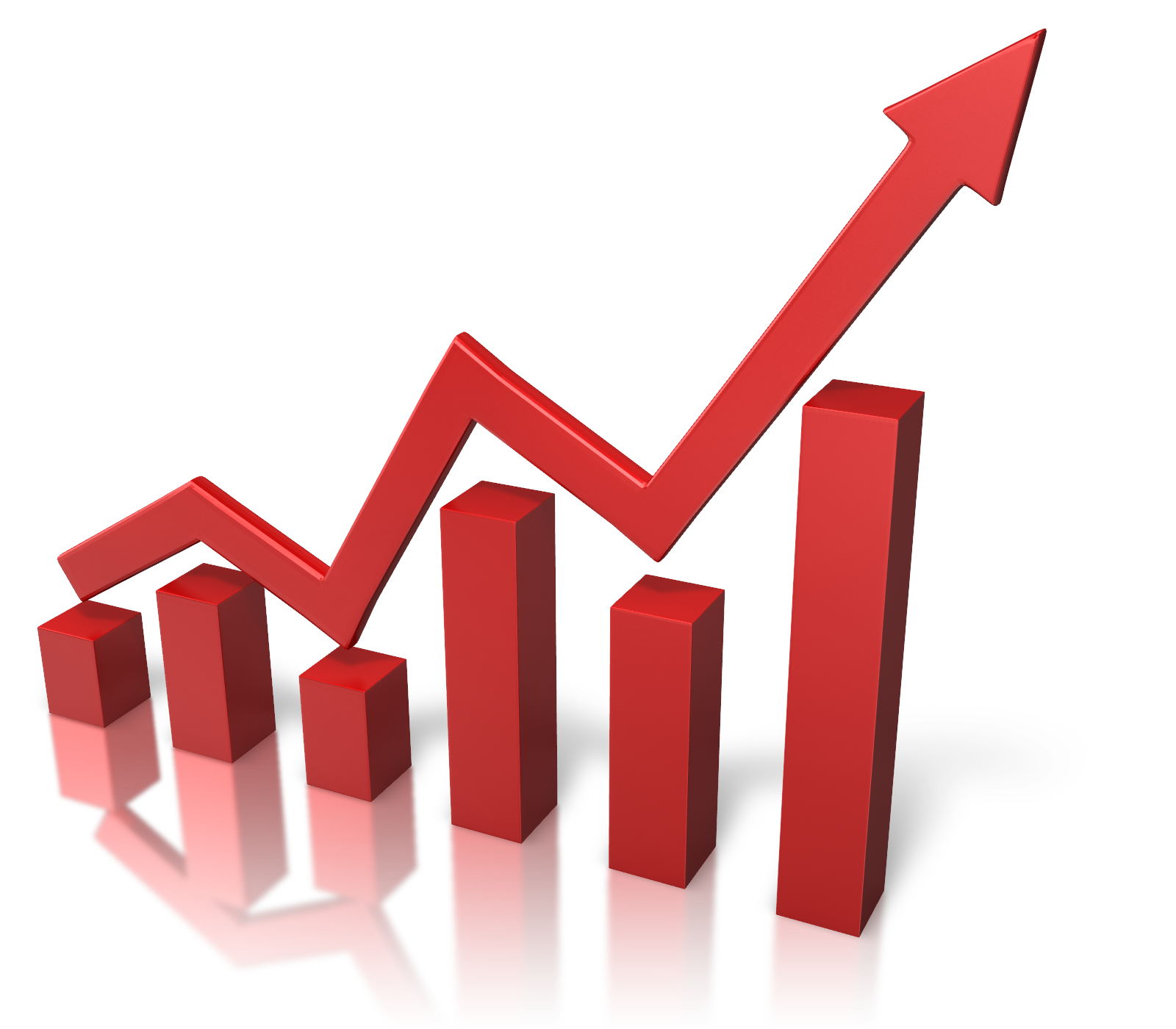 Тенденции
Развитие и поддержка проектов в сфере сетевого взаимодействия образовательных организаций
Потребность площадок во взаимодействии, обмене опытом реализованными проектами
Фокус на проекты в сфере совершенствования содержания образования (разработка и внедрение программ, методов и подходов)
Актуальность проектов в сфере интеграции общего, дополнительного и профессионального образования
Значимость проектов по созданию условий обучения и интеграции в общество лиц с ОВЗ
Спасибо за внимание!
www.eurekanet.ru
Ольга Борисовна Устюгова